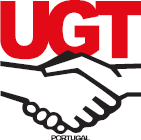 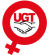 UGT
General Workers' Union

Lina Lopes
Women´s Committee Chairwoman
lina.lopes@ugt.pt/comissao.mulheres@ugt.ptTelephone +351 213 931 200/+351 966 028 073
Zageb 24 de Out/2013
[Speaker Notes: On beháf of the iUGiTi and myself I would first like to thank the invitation of the EQUINET to participate in this training program.

It is a honor and a pleasure to be here with you to discuss the important issue of combating discrimination and promoting equality.]
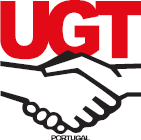 UGT-General Workers Union - leading Portuguese Trade Union Confederation
 
52 Trade Unions

6  Federations
2
[Speaker Notes: A few words about iUdGiTi
 
The iUdGiTi - General Workers' iUnion is a leading Portuguese Trade iUnion Confederation whitch has in membership 52 (fifty two) Trade iUnions, as well as Federations from 6 activity and professional sectors
(Finance, Education, Port, Maritime, Engineers, Professional and Managerial Staff).]
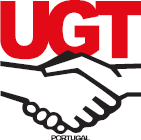 COMMITMENT

 Principles of representative democracy and the values of the independent trade union movement
3
[Speaker Notes: The iUdGiTi  is committed to diefending and promouting the principles of representative democracy and the vealues of the independent trade iunion m(U)ovement.]
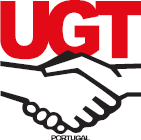 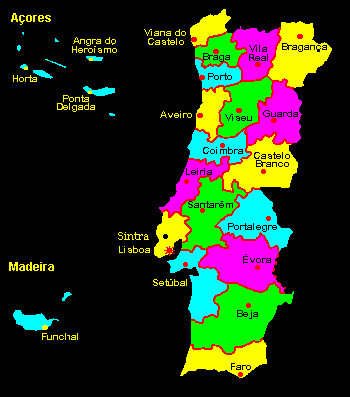 Represented all over the Portuguese territory
18 district
2 autonomous region 
Office’s mission: to support the unemployed and to monitoring the labour conditions
4
[Speaker Notes: The iUdGiTi  is represented all over the Portuguese territory. In iieatch district (there are 18 eighteen) and in iieatch autonomous riegion (there are 2) iUdGiTi  has an office with the mission to support the unemployed and to mónitoring the labour conditions in the riegion.]
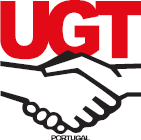 Collective Bargaining
Central Department of collective bargaining 

monthly meetings with all trade unions and federations 

my main concern: include more women in bargaining staff

section on gender equality and non-discrimination in UGT’s reference form of the labour contract
5
[Speaker Notes: We have a Central Department of collective bárgaining  whi(T)ch  meets on a monthly basis with the representatives of all trade iunions and federations. In thiiese meetings one of the main concerns of the Women´s Committee is to persuaide our partners to include more women in thÉr collective b(Á)rgaining staff.
 
We suc-ceeded in including a section on gender iequality and non-discrimination in the reference form of the labour contract adopted by the iUdGiTi.]
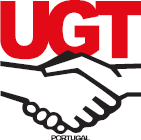 Quality indicators
equal opportunities and treatment in access to employment, particularly in selection criteria and recruitment conditions

equal work for work of equal value

awareness of discriminatory practices due to leave for pre-natal care, pregnancy, breastfeeding,  parental care
6
[Speaker Notes: Let me refer just some of the quality indicators we (i)use in our activity (collective bargaining):
                                                                                                                                     
(i)Equal  opportunities and treatment in access to employment, particularly as regards to the selection cr(A)it(i)eria and recruitment conditions.

(i)Equal work for work of (i)equal vealue.

Awareness of discriminatory practices due to leave for pre-natal care, pregnancy, breastfeeding, and parental care.]
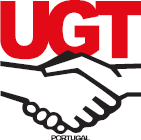 Participation in Equality Bodies
CIG – Commission for citizenship and gender equality

ACIDI - Commission for immigration and intercultural dialogue

CITE - Commission for Equality in Labour and Employment (Decree-Law 76/2012)
7
[Speaker Notes: iUdGiTi  partÍcipates in several (i)Equality Bodies where the topic  gender inequality  is discussed: 
 
CIG (Si Ai Gi) – Commission for citizenship and gender (i)equality
 
ACIDI (Ei Ci Ai Di Ai) - Commission for immigration and intercultural dialogue
 
CITE (Si Ai Ti I) - Commission for (i)Equality in Labour and Employment (Decree-Law 76/2012)]
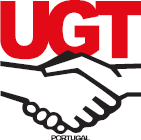 CITE - Commission for Equality in Labour and Employment
created 1979

Mission: fight discrimination and promote equality between women and men in labour, in employment and in vocational training
8
[Speaker Notes: CITE (Si Ai Ti I) is a (i)Equality Body created in 1979 in order to fight discrimination and promoute (i)equality between women and men in labour, in employment and in vocational training.]
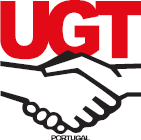 CITE - Composition
Government (4 votes)
Trade Unions:  UGT (2 votes) and CGTP (2 votes)
Employers confederations:
    CCP - Portuguese Commerce and Services Confederation (1 vote)   
    CIP – Industrial Confederation of Portugal (1 vote)
    CTP - Confederation of Portuguese Tourism (1 vote)
    CAP – Farmer’s Confederation of Portugal (1 vote).
9
[Speaker Notes: CITE (Si Ai Ti I’s) has a triparti(ai)te composition:

GÓvernment (4 votes);

Trade Unions (4 votes): UGT (2 votes) and CGTP (2 votes);

Employers confederations (4 votes, 1 vote (i)eatch):
CCP (Ci Ci Pi) - Portuguese Commerce and Services Confederation (1 vote);
CIP (Ci Ai Pi) – Industrial Confederation of Portugal (1 vote);
CTP (Ci Ti Pi) - Confederation of Portuguese Tourism (1 vote);
CAP (Ci Ei Pi) – Farmer’s Confederation of Portugal (1 vote).]
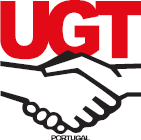 UGT´s work in CITE
Methodology and procedures are very transparent and well defined

Deadlines are clear and tight.
10
[Speaker Notes: Next I mention some features of our work with CITE (Si Ai Ti I)
 
Methodology and proced(j)ures are very transparent and well defined.
Deadlines are clear and tight (TaITE).
I will not refer them here.]
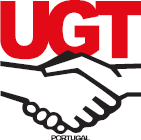 UGT´s work in CITE
Some important issues:

Pregnancy, maternity leave, parental leave, paternity leave, part-time work, flexitime work
11
[Speaker Notes: Some important issues (IXUES) are:
 
Pregnancy, maternity leave, parental leave, paternity leave, part-time work, flexitime work, (gender pay gap)]
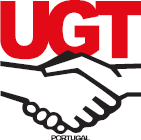 UGT´s work in CITE
Mandatory legal opinion of CITE issued within 30 days:

Before dismissing any pregnant worker, any worker recently given birth or breastfeeding, or male worker during the parental leave

When employers disagree with the request for part-time or flexitime work made by a male or female worker with one or more children under the age of 12
12
[Speaker Notes: Before dismissing any pregnant worker, any worker who has r(i)ecently given birth or who is breastfeeding, or male worker during the parental leave (patérnity leave), employers must mandatorily r(i)equest the legal opinion of CITE (Si Ai Ti I)

If employers disagree with the re(i)quest for part-time or flexitime work made by a male or f(i)emale worker with one or more (T)children under the age of 12 (twelve) they must r(i)equest the  l(i)egal opinion of CITE (Si Ai Ti I)]
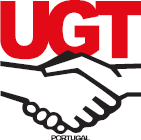 UGT´s work in CITE
We examine the decisions of the employers not to renew fixed-term contracts of pregnant workers, workers who have recently given birth or who are breastfeeding, or male workers during the parental leave (paternity leave).
13
[Speaker Notes: We also (i)ex(á)amine the decisions of the employers not to r(i)enew fixed-term contracts of pregnant workers, workers who have r(i)ecently given birth or who are breastfeeding, or male workers during the parental leave.]
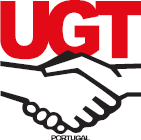 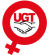 Thanks for your attention
UGT
General Workers' Union

Lina Lopes
Women´s Committee Chairwomen
lina.lopes@ugt.pt/comissao.mulheres@ugt.ptTelephone +351 213 931 200/+351 966 028 073
Zageb 24 de Out/2013
[Speaker Notes: Thanks for your attention.

I prómise that next time my English will be better.]